Internet Protocols
IPv4 and IPv6
What is Internet Protocol (IP)?
Protocol for internetworking  
IP provides a connectionless, or datagram, service between end systems.
Advantages from IP’s connectionless internet services:
Flexible: IP can deal with a variety of networks. IP requires little from the constituent networks.
Robust: IP uses datagram services.
Best for connectionless transport protocols: No unnecessary overhead
Internet Protocol Operation
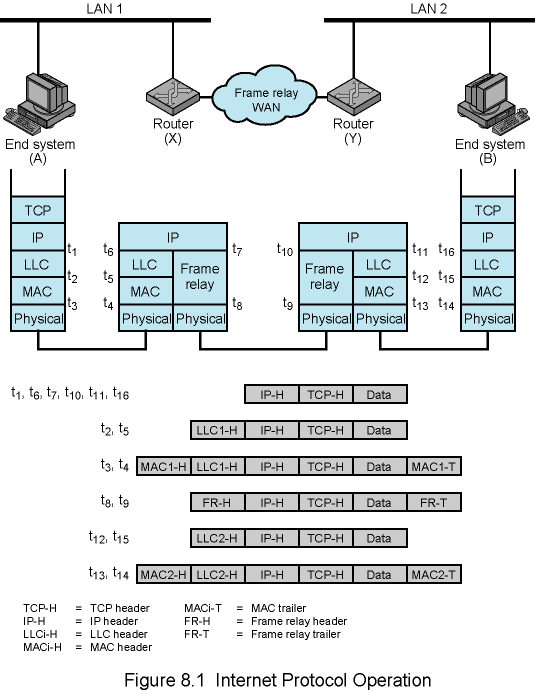 * A  B
Router X makes a decision:
B is in one of the networks to which X is attached.  send
B is in a remote network. Additional routers must be traversed.  routing
X does not know the destination address.
	 Error message
Connectionless Internetworking
Unreliable
Not guaranteed delivery
Not guaranteed order of delivery
Packets can take different routes
Reliability is responsibility of next layer up (e.g. TCP)
Design Issues
Routing
Datagram lifetime
Fragmentation and re-assembly
Error control
Flow control
Routing
End systems and routers maintain routing tables
Indicate next router to which datagram should be sent
Static 
May contain alternative routes
Dynamic
Flexible response to congestion and errors
Source routing
Source specifies route as sequential list of routers to be followed
Security
Priority
Route recording
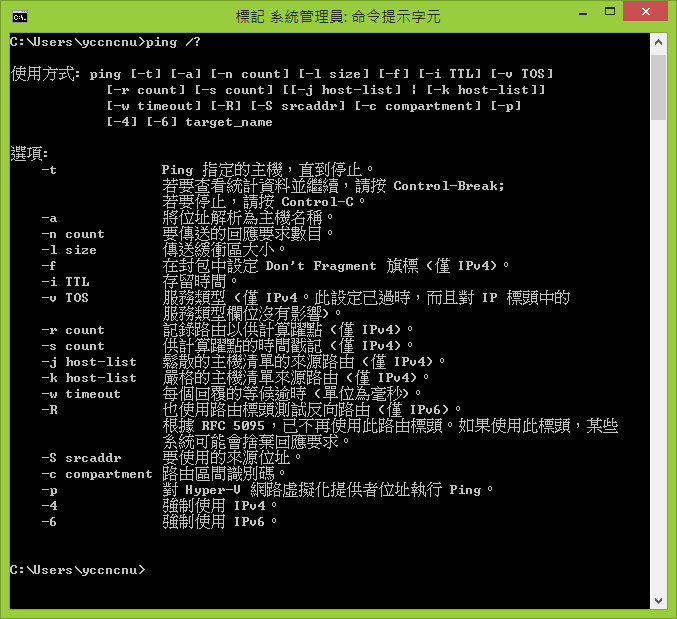 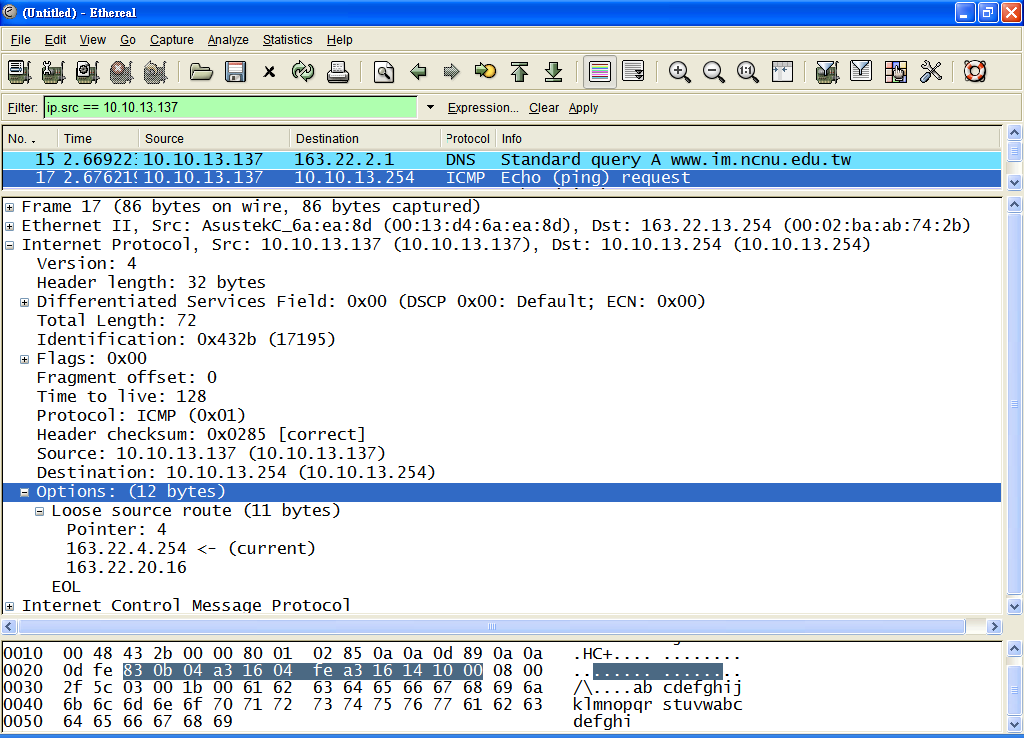 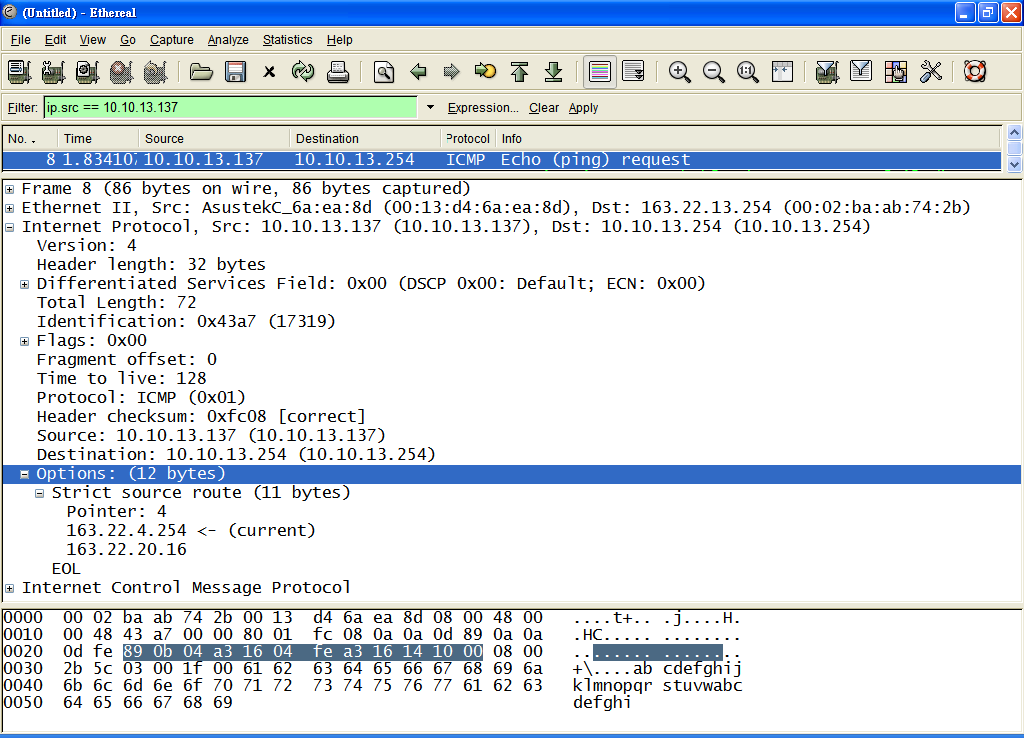 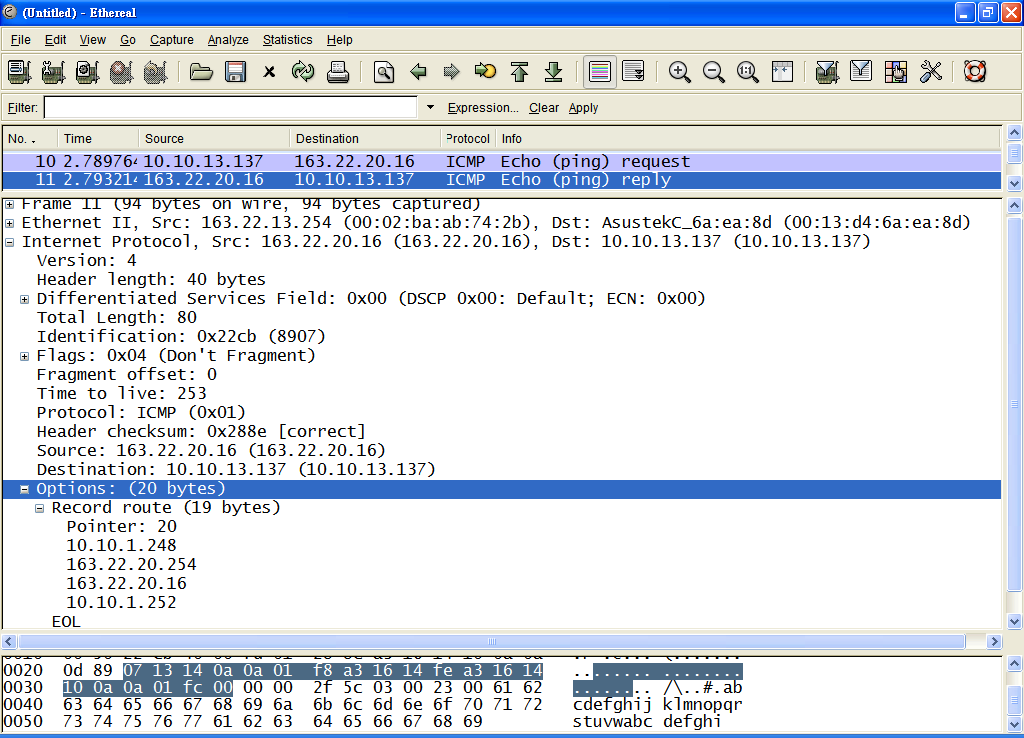 Datagram Lifetime
Datagrams could loop indefinitely
Consumes resources
Transport protocol may need upper bound on datagram life
Datagram marked with lifetime 
Time To Live field in IP
Once lifetime expires, datagram discarded (not forwarded)
Hop count
Decrement time to live on passing through a each router
Time count
Need to know how long since last router
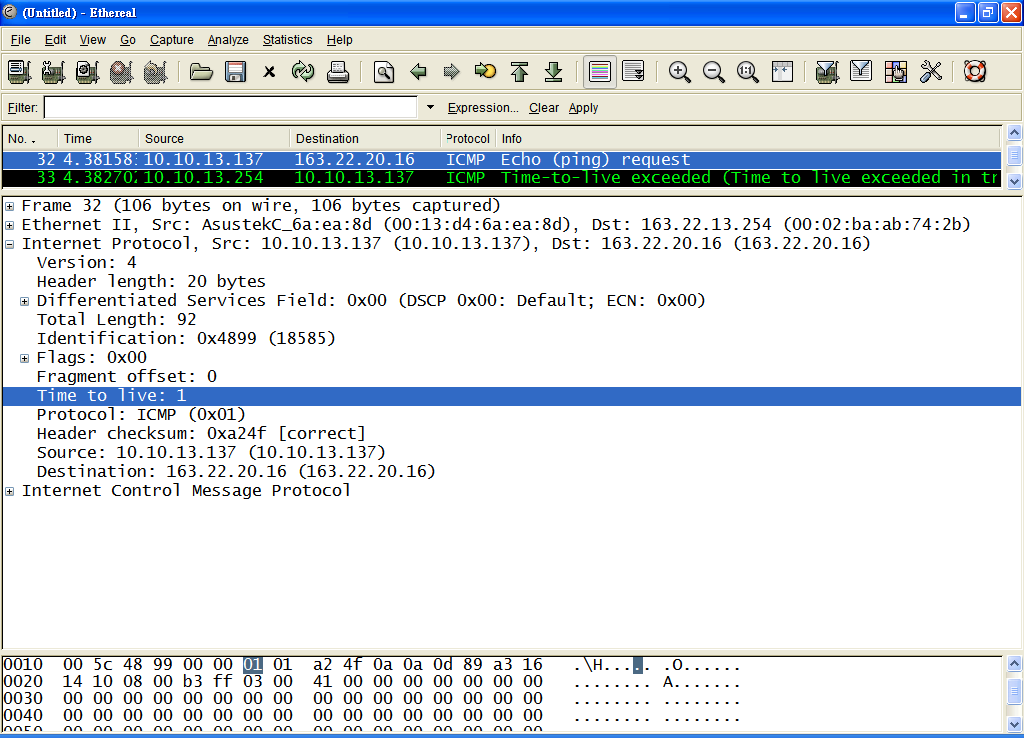 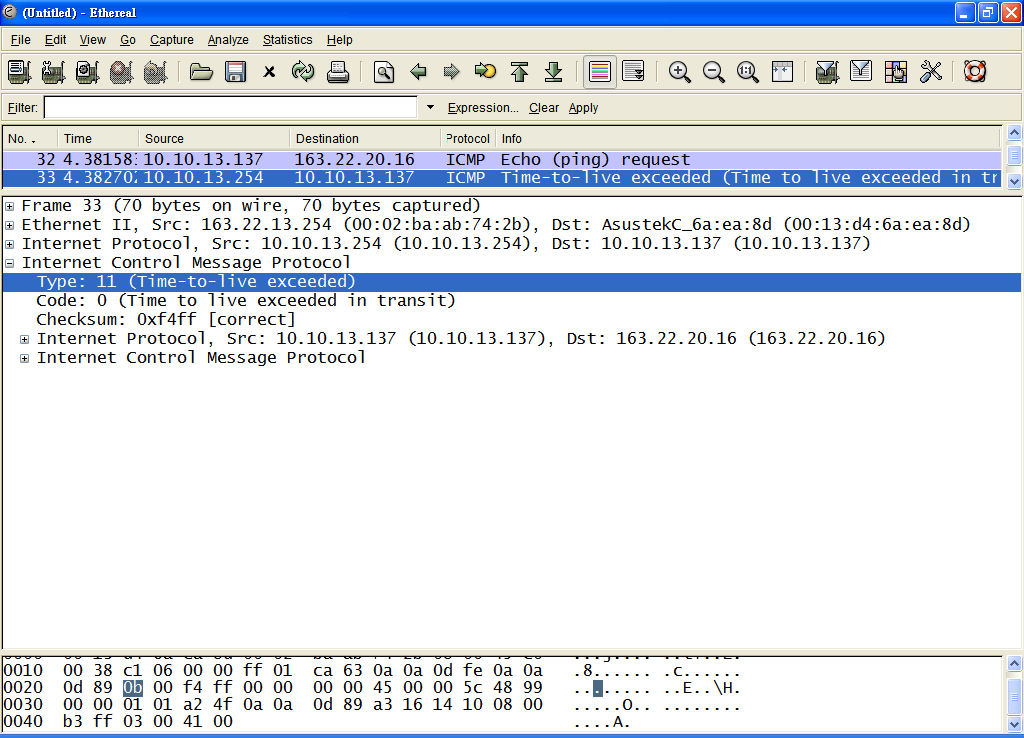 Fragmentation and Re-assembly
Different packet sizes
When to re-assemble
At destination
Results in packets getting smaller as data traverses internet
Intermediate re-assembly
Need large buffers at routers
Buffers may fill with fragments
All fragments must go through same router
Inhibits dynamic routing
IP Fragmentation
IP re-assembles at destination only
Uses fields in header
Data Unit Identifier (ID)
Identifies end system originated datagram
Source and destination address
Protocol layer generating data (e.g. TCP)
Identification supplied by that layer
Data length
Length of user data in octets
Offset
Position of fragment of user data in original datagram
In multiples of 64 bits (8 octets)
More flag
Indicates that this is not the last fragment
Fragmentation Example
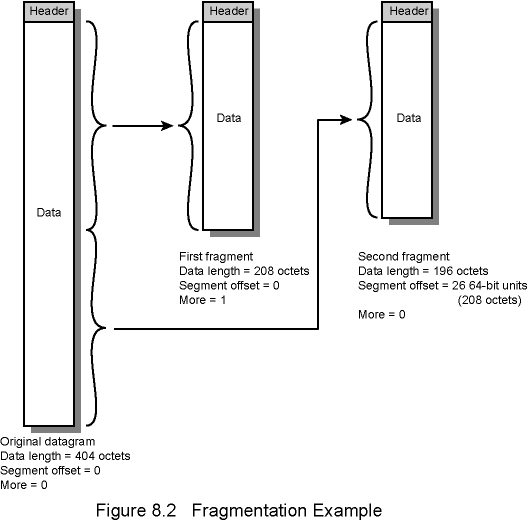 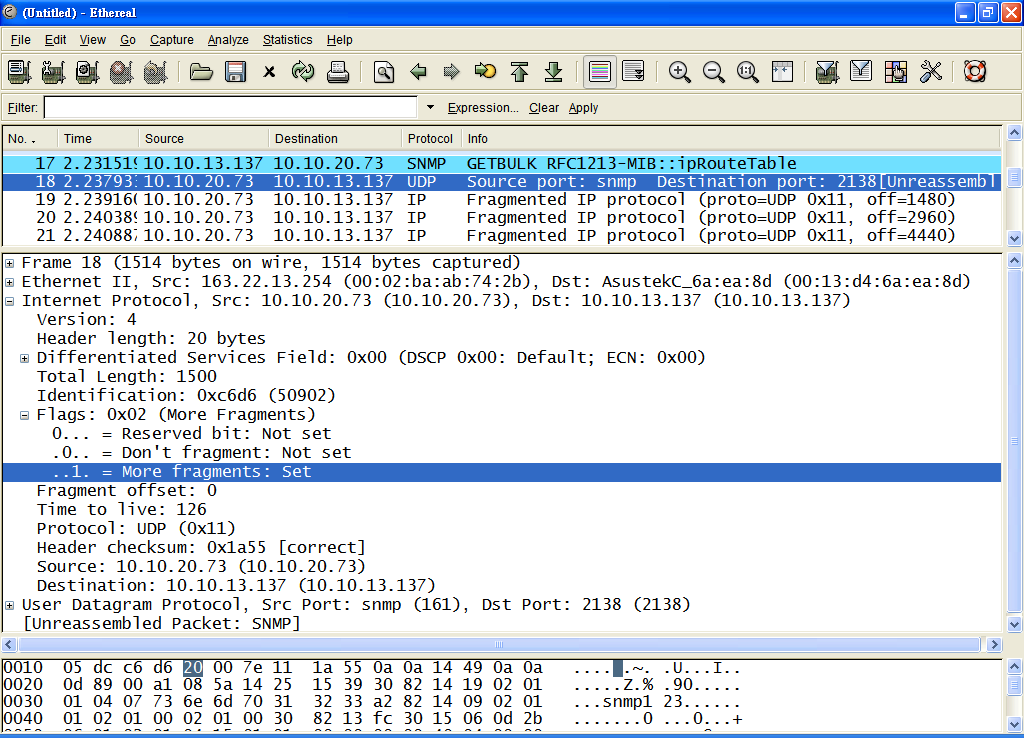 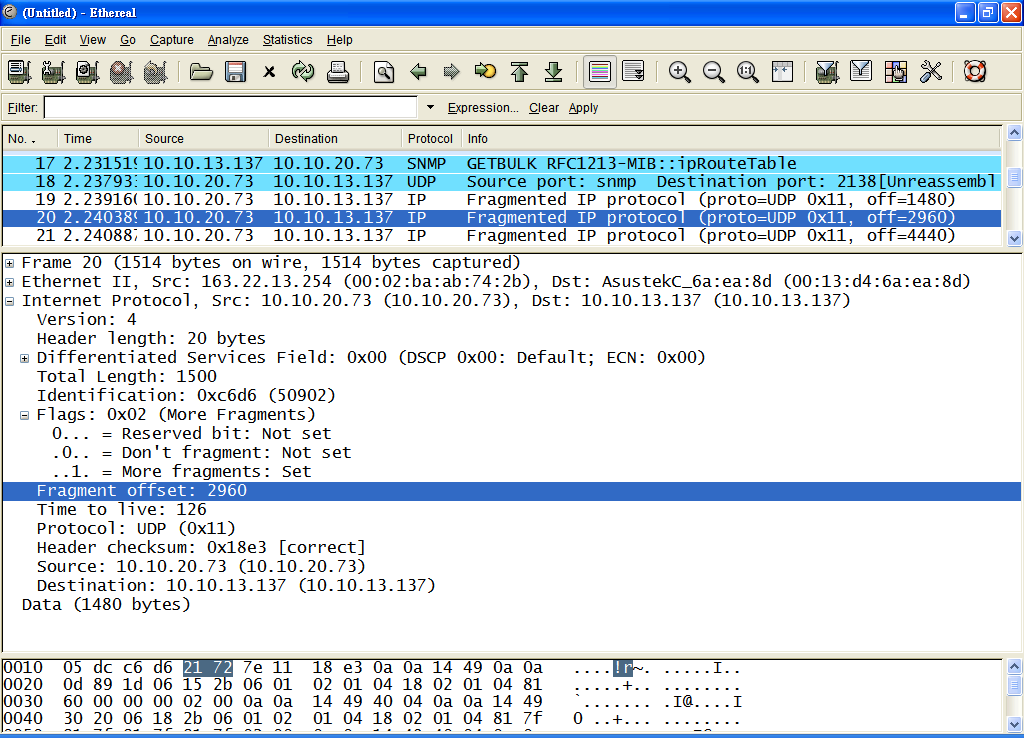 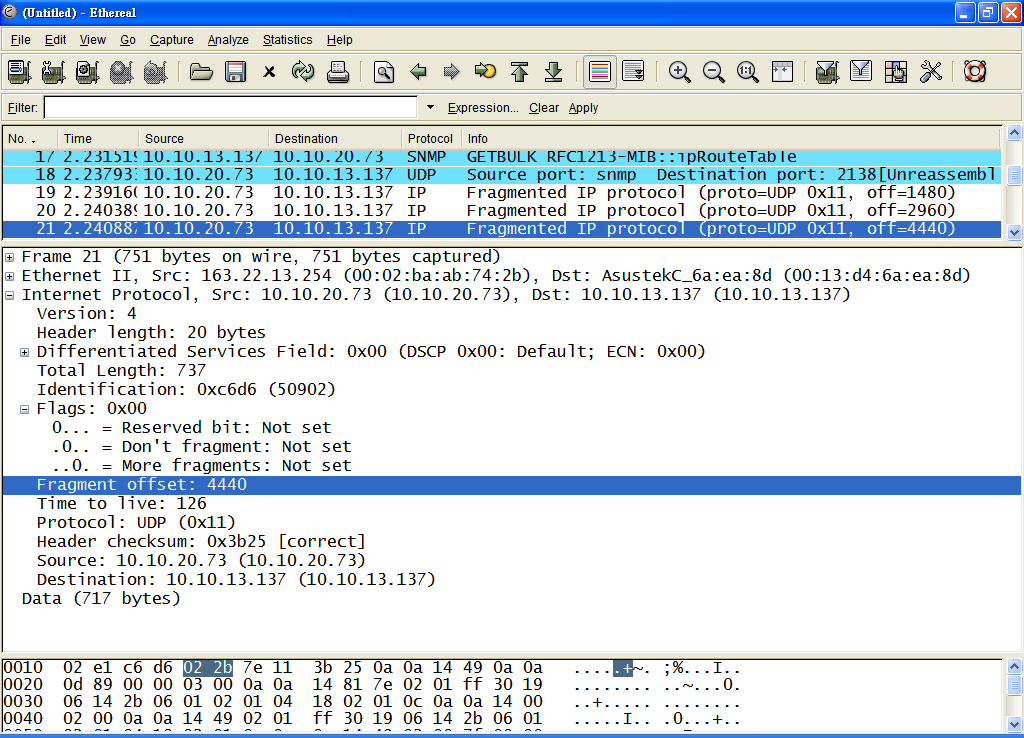 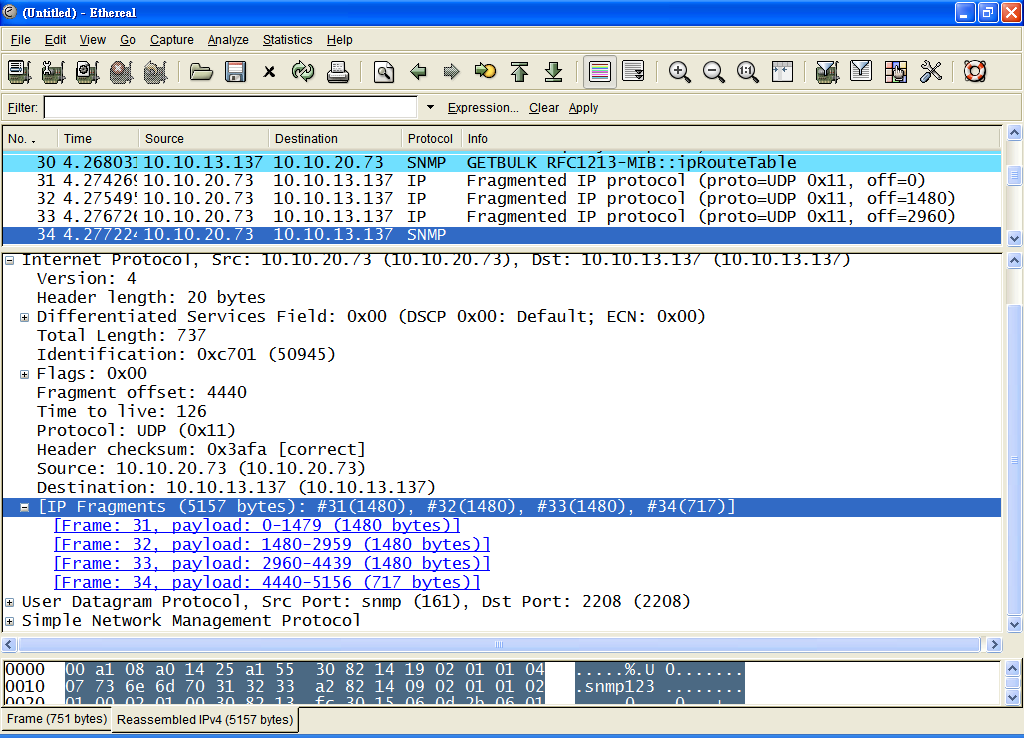 Addressing
Addressing level
Addressing scope
Connection identifiers
Addressing mode
TCP/IP Concepts
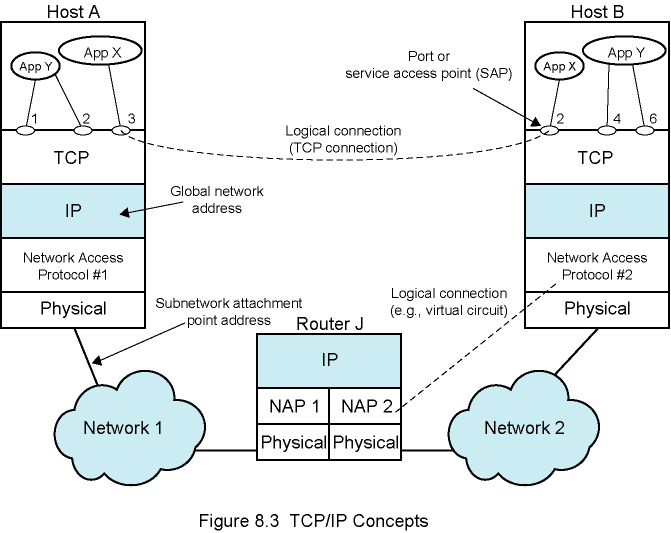 Addressing Level
Level in comms architecture at which entity is named
Unique address for each end system 
e.g. workstation or server
And each intermediate system
(e.g., router)
Network-level address
IP address or internet address
OSI - network service access point (NSAP)
Used to route PDU through network
At destination data must routed to some process
Each process assigned an identifier
TCP/IP port
Service access point (SAP) in OSI
Addressing Scope
Global address
Global nonambiguity
Global applicability: Any system identifies any other system by means of global address.
Enables internet to route data between any two systems 
Need unique address for each device interface on network
MAC address on IEEE 802 network and ATM host address
Enables network to route data units through network and deliver to intended system
Network attachment point address
IPv4/v6 Addressing Modes
Unicast
Anycast (in IPv6)
Multicast
Broadcast
Note:
   In practice, Multicast/Broadcast packets will not be forwarded by routers.
    Scope of Multicast/Broadcast is limited within a single network.
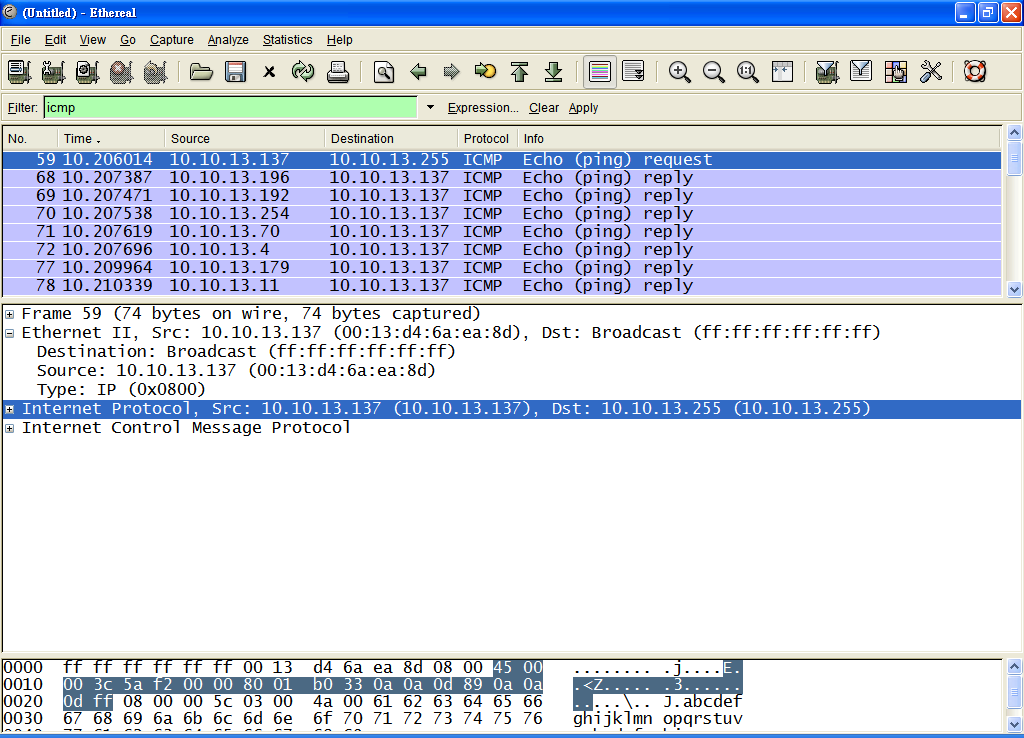 Broadcast
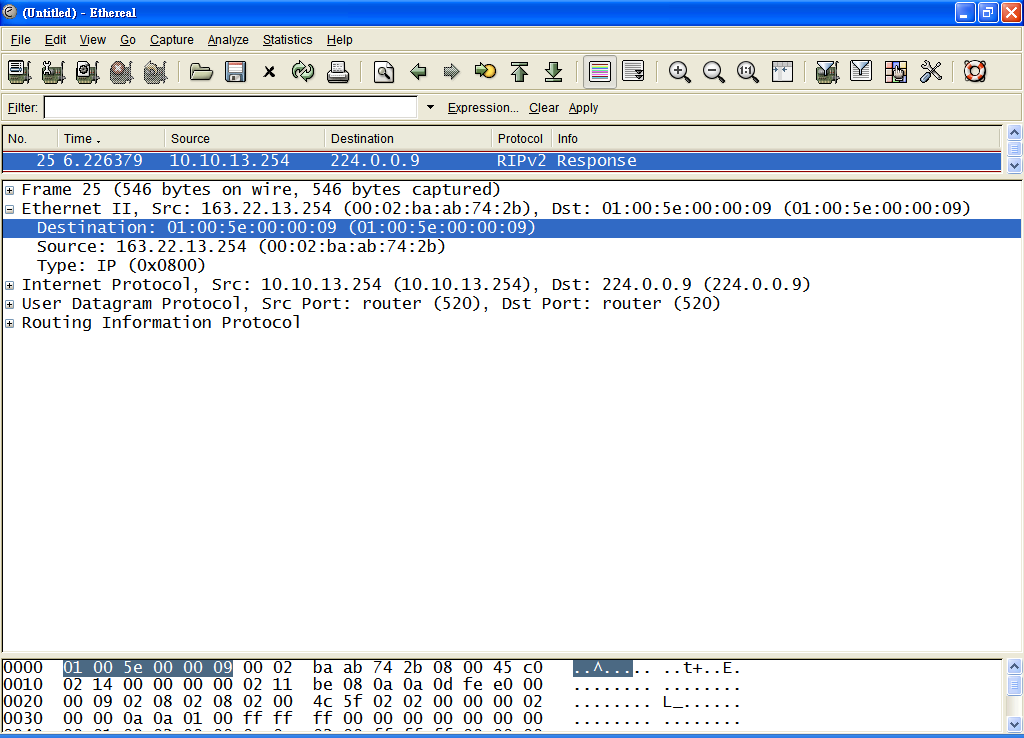 IP Multicast address: W.X.Y.Z
23 low order bits
Multicast
0xxxxxxx.xxxxxxxx.xxxxxxxx
X’	Y	Z
01:00:5e:X’:Y:Z
Internet Protocol (IP) Version 4
Part of TCP/IP
Used by the Internet
Specifies interface with higher layer
e.g. TCP
Specifies protocol format and mechanisms
RFC 791
www.rfc-editor.org
Will (eventually) be replaced by IPv6 (see later)
IP Services
Primitives
Functions to be performed
Form of primitive implementation dependent
e.g. subroutine call
Send
Request transmission of data unit
Deliver
Notify user of arrival of data unit
Parameters
Used to pass data and control info
Parameters (1)
Source address
Destination address
Protocol
Recipient e.g. TCP
Type of Service
Specify treatment of data unit during transmission through networks
Identification
Source, destination address and user protocol
Uniquely identifies PDU
Needed for re-assembly and error reporting
Send only
Parameters (2)
Don’t fragment indicator
Can IP fragment data
If not, may not be possible to deliver
Send only
Time to live
Send only
Data length
Option data
User data
Options
Security
Source routing (Strict, Loose)
Route recording
Stream identification
Timestamp
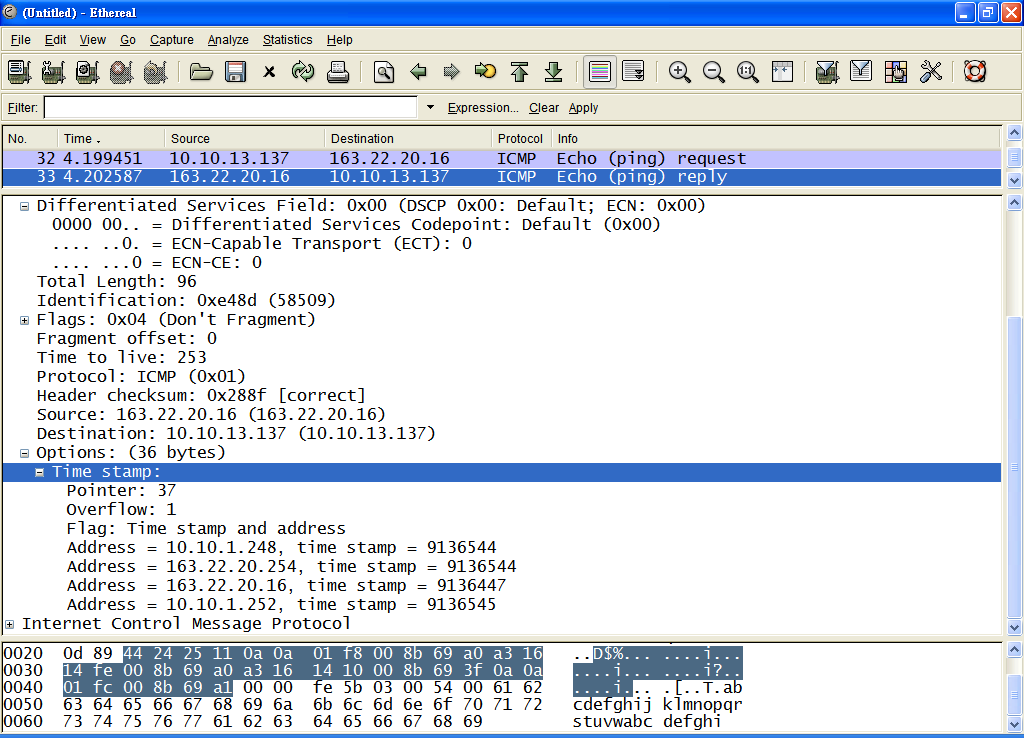 Timestamp
9136.544 sec
~  152.28 min
~  2.54 hr
Milliseconds since midnight UT
IPv4 Header
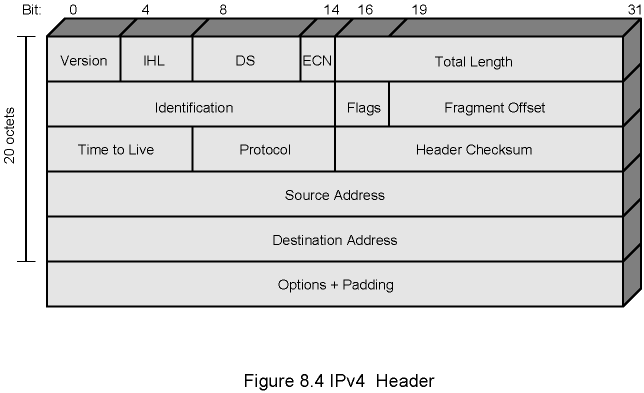 Header Fields (1)
Version
Currently 4
IP v6 - see later
Internet header length
In 32 bit words
Including options
Type of service (DS/ECN)
Total length
Of datagram, in octets
DS: Differentiated Service
ECN: Explicit Congestion Notification
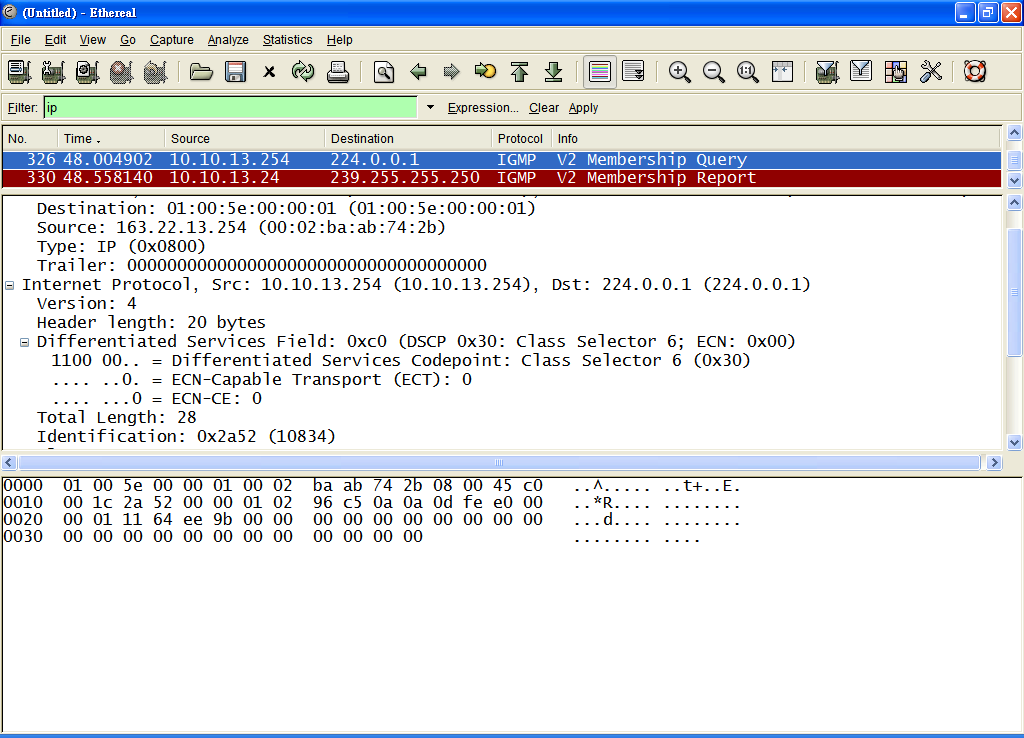 DS/ECN
0
DF
MF
Header Fields (2)
Identification
Sequence number
Used with addresses and user protocol to identify datagram uniquely
Flags
More bit
Don’t fragment
Fragmentation offset
Time to live
Protocol
Next higher layer to receive data field at destination
Protocol
Protocol: 8 bits
Identifies contents of data field
1 = ICMP
6 = TCP
17 =UDP
IP
Header
Data Field
ICMP, TCP, or UDP Message
http://www.iana.org/assignments/protocol-numbers
Header Fields (3)
Header checksum
Re-verified and recomputed at each router
16 bit ones complement sum of all 16 bit words in header
Set to zero during calculation
Source address
Destination address
Options
Padding
To fill to multiple of 32 bits long
Traceroute
RFC 1393
To provide a trace of the path the packet took to reach the destination.
Operates by first sending out a packet with a Time To Live (TTL) of 1. The first hop then sends back an ICMP error message indicating that the packet could not be forwarded because the TTL expired.
The packet is then resent with a TTL of 2, and the second hop returns the TTL expired. This process continues until the destination is reached.
Record the source of each ICMP TTL exceeded message
tracert
C:\>tracert –d 163.22.7.6

Tracing route to 163.22.7.6 over a maximum of 30 hops

  1     2 ms     4 ms    <1 ms  10.10.13.254
  2    <1 ms    <1 ms    <1 ms  163.22.1.253
  3    <1 ms    <1 ms    <1 ms  163.22.7.6

Trace complete.
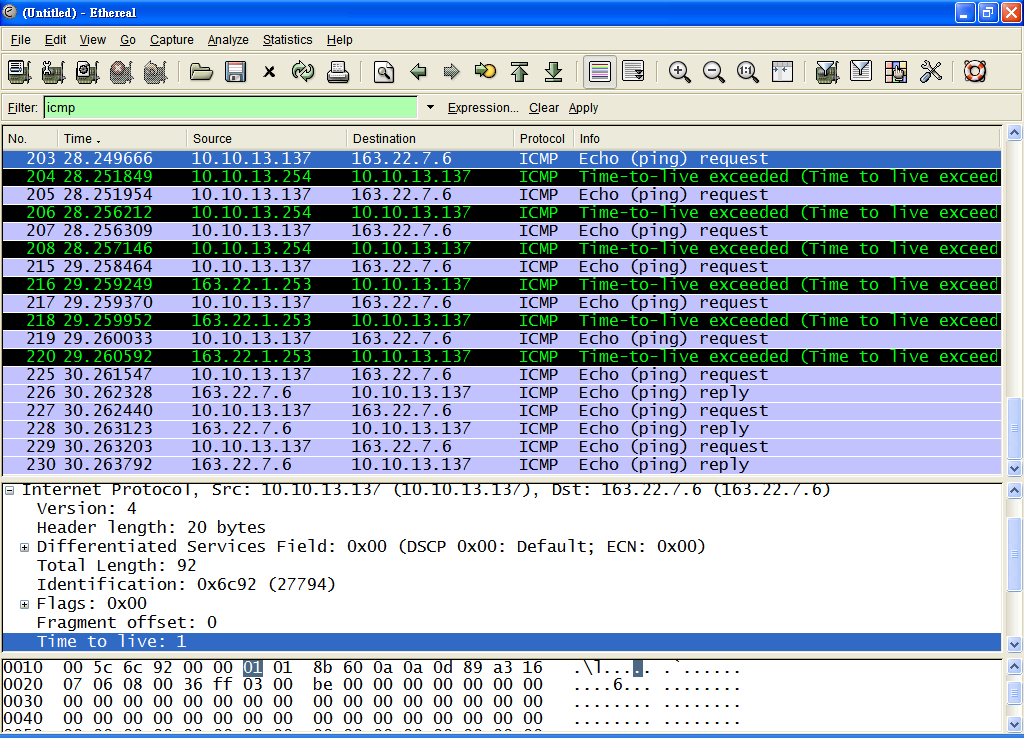 VisualRoute
http://www.visualroute.com/
Data Field
Carries user data from next layer up
Integer multiple of 8 bits long (octet)
Max length of datagram (header plus data) 65,535 octets
IPv4 Address Formats
0 ~ 127
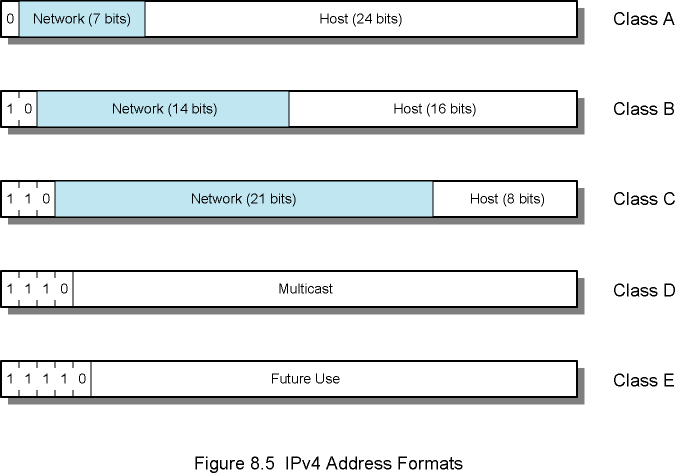 128 ~ 191
192 ~ 223
224 ~ 239
240 ~
IP Addresses - Class A
32 bit global internet address
Network part and host part
Class A
Start with binary 0
All 0 reserved (0.0.0.0)
01111111 (127) reserved for loopback
Range 1.x.x.x to 126.x.x.x
All allocated
http://www.iana.org/assignments/ipv4-address-space
IP Addresses - Class B
Start 10
Range 128.x.x.x to 191.x.x.x
Second Octet also included in network address
214 = 16,384 class B addresses
All allocated
IP Addresses - Class C
Start 110
Range 192.x.x.x to 223.x.x.x
Second and third octet also part of network address
221 = 2,097,152 addresses
Nearly all allocated
See IPv6
Private IP Addresses
Any organization can use these inside their network
Can’t go on the internet. [RFC 1918]
10.0.0.0 - 10.255.255.255 (10/8 prefix)
172.16.0.0 - 172.31.255.255 (172.16/12 prefix)
192.168.0.0 - 192.168.255.255 (192.168/16 prefix)
1
16
256
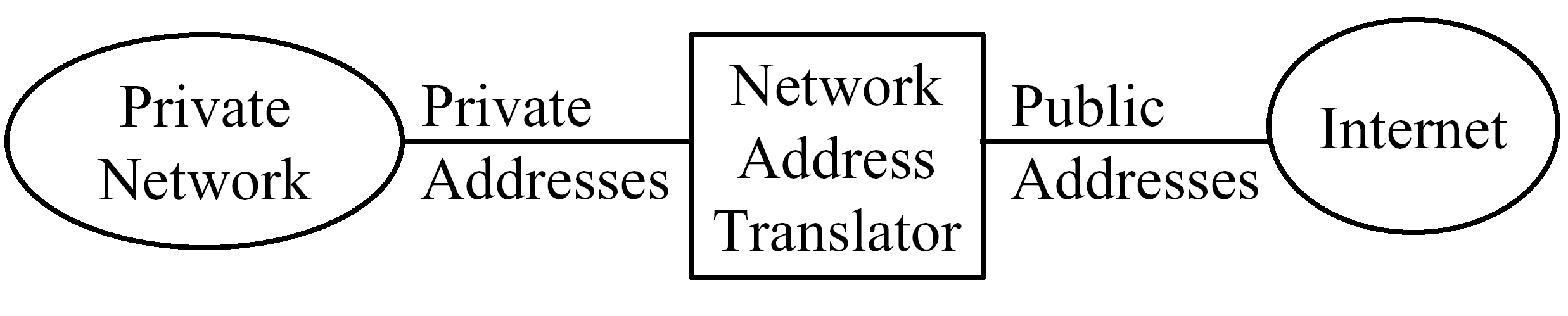 Subnets and Subnet Masks
Allow arbitrary complexity of internetworked LANs within organization
Insulate overall internet from growth of network numbers and routing complexity
Site looks to rest of internet like single network
Each LAN assigned subnet number
Host portion of address partitioned into subnet number and host number
Local routers route within subnetted network
Subnet mask indicates which bits are subnet number and which are host number
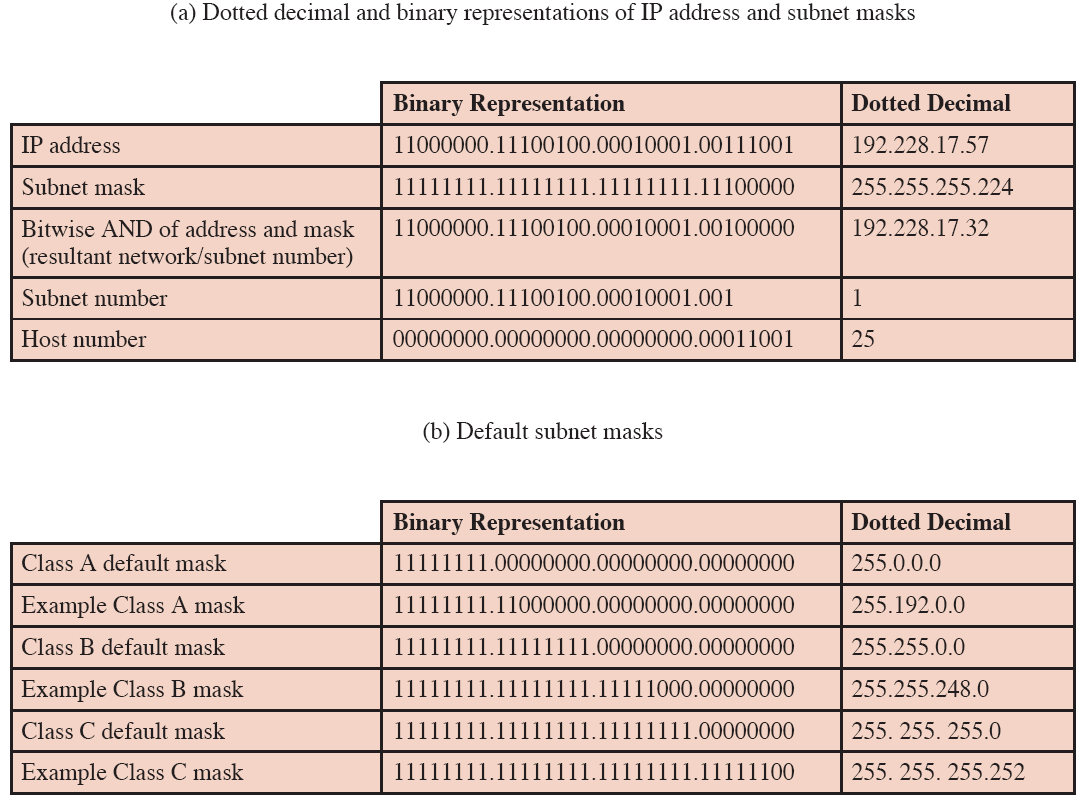 Special IP Addresses
All-0 host suffix Þ Network Address
163.22.20.16/24   163.22.20.0/24
163.22.20.137/26  163.22.20.?/26
163.22.20.137: 163.22.20.10001001        163.22.20.10000000 (163.22.20.128/26)
All-0s Þ This computer
 0.0.0.0
All-0s network Þ This network.
 163.22.20.7/24  0.0.0.7  (Host 7 on this network)
All-1 host suffix Þ All hosts on the destination net
(directed broadcast)
163.22.20.16/24   163.22.20.255
All-1s Þ All hosts on this net (limited broadcast)
 255.255.255.255
Subnet number cannot be all 1
127.*.*.* Þ Loopback through IP layer
 127.0.0.1
Question
一個原為Class C之IP網路，均分成多個子網路遮罩為255.255.255.224的子網路後，將減少____ 個可配置的主機位址。(96研)
Hints:
Class C: 255.255.255.0
224: 11100000 
host all 0’s: Network ID
host all 1’s: Broadcast address
Host: 10.10.4.26
Subnet mask: 255.255.255.0
Default Gateway: 10.10.4.254

Send a packet destined to 10.10.4.35
 10.10.4.35 AND 255.255.255.0 ?= 10.10.4.26 AND 255.255.255.0  Yes, the same subnet
Send to 10.10.4.35 directly
Send a packet destined to 10.10.6.3
10.10.6.3 AND 255.255.255.0 ?= 10.10.4.26 AND 255.255.255.0  No, the different subnets
Send to default gateway (10.10.4.254)
Routing Table
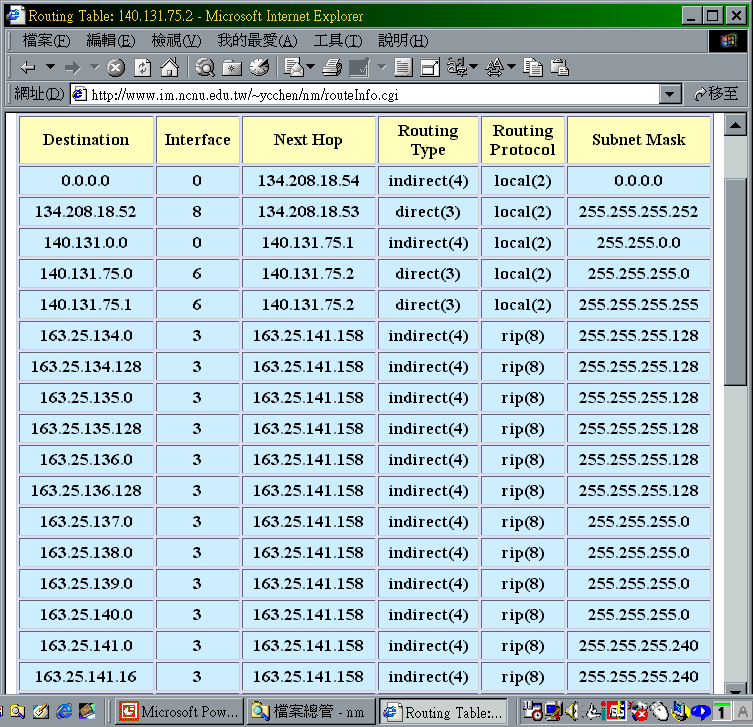 For each row [i]:
    if ((Mask[i] & Destination Addr) = = Destination[i])   Match! 
if row[i] is the best match
      forward to NextHop[i]
C:\> route print
C:\>route print
===========================================================================
Interface List
0x1 ........................... MS TCP Loopback interface
0x10003 ...00 15 f2 ec 4a 50 ...... Intel(R) PRO/1000 PL Network Connection
===========================================================================
===========================================================================
Active Routes:
Network Destination        Netmask          Gateway       Interface  Metric
          0.0.0.0          0.0.0.0     10.10.13.254    10.10.13.137       20
       10.10.13.0    255.255.255.0     10.10.13.137    10.10.13.137       20
     10.10.13.137  255.255.255.255        127.0.0.1       127.0.0.1       20
   10.255.255.255  255.255.255.255     10.10.13.137    10.10.13.137       20
        127.0.0.0        255.0.0.0        127.0.0.1       127.0.0.1       1
        224.0.0.0        240.0.0.0     10.10.13.137    10.10.13.137       20
  255.255.255.255  255.255.255.255     10.10.13.137    10.10.13.137       1
Default Gateway:      10.10.13.254
===========================================================================
Persistent Routes:
  None

C:\>
Routing Table
Row
Destination
Network or
Subnet
Mask (/Prefix)*
Metric
(Cost)
Interface
Next-
Hop
Router
1
128.171.0.0
255.255.0.0 (/16)
47
2
G
2
172.30.33.0
255.255.255.0 (/24)
0
1
Local
3
192.168.6.0
255.255.255.0 (/24)
12
2
G
Routers Base Routing Decisions on Their Routing Tables.
Each Row Represents a Route to a Network or Subnet
For Each Arriving Packet,The Packet’s Destination IP AddressIs Matched Against theDestination Network or Subnet Field in Every Row
Routing Table
Row
Destination
Network or
Subnet
Mask (/Prefix)*
Metric
(Cost)
Interface
Next-
Hop
Router
1
128.171.0.0
255.255.0.0 (/16)
47
2
G
2
172.30.33.0
255.255.255.0 (/24)
0
1
Local
3
192.168.6.0
255.255.255.0 (/24)
12
2
G
Each Row Represents a Route to a Network or Subnet.
All packets to that network or subnet are governed by that one row.
So there is one rule for a range of IP addresses.This reduces the number of rows that must be considered.
Routing Table
Row
Destination
Network or
Subnet
Mask (/Prefix)*
Metric
(Cost)
Interface
Next-
Hop
Router
1
128.171.0.0
255.255.0.0 (/16)
47
2
G
2
172.30.33.0
255.255.255.0 (/24)
0
1
Local
3
192.168.6.0
255.255.255.0 (/24)
12
2
G
Row 1
If Destination IP Address = 172. 30.33.6
Mask = 255.255. 0.0
Result = 172. 30. 0.0
Destination Network or Subnet = 128.171. 0.0
No match!
Routing Table
Row
Destination
Network or
Subnet
Mask (/Prefix)*
Metric
(Cost)
Interface
Next-
Hop
Router
1
128.171.0.0
255.255.0.0 (/16)
47
2
G
2
172.30.33.0
255.255.255.0 (/24)
0
1
Local
3
192.168.6.0
255.255.255.0 (/24)
12
2
G
Row 1
If Destination IP Address = 172. 30. 33.6
Mask = 255.255.255.0
Result = 172. 30. 33.0
Destination Network or Subnet = 172. 30. 33.0
This row is a match!
Routing Table
Row
Destination
Network or
Subnet
Mask (/Prefix)*
Metric
(Cost)
Interface
Next-
Hop
Router
1
128.171.0.0
255.255.0.0 (/16)
47
2
G
2
172.30.33.0
255.255.255.0 (/24)
0
1
Local
3
192.168.6.0
255.255.255.0 (/24)
12
2
G
Row 3
If Destination IP Address = 172. 30. 33.6
Mask =              
Result =                             
Destination Network or Subnet =              
Is this row is a match?
Routing
For Each Incoming IP Packet
Destination IP address is matched against every row in the routing table.
If the routing table has 10,000 rows, 10,000 comparisons will be made for each packet.
There can be multiple matching rows for a destination IP address, corresponding to multiple alternative routes.
After all matches are found, the best match must be selected.
only one row matches
Row
Destination
Network or
Subnet
Mask (/Prefix)*
Metric
(Cost)
Interface
Next-
Hop
Router
3
192.168.0.0
255.255.0.0 (/16)
12
2
G
If only one row matches, it will be selected as the best row match.
Destination IP address = 192.168.6.7
Default Route
Row
Destination
Network or
Subnet
Mask (/Prefix)*
Metric
(Cost)
Interface
Next-
Hop
Router
15
0.0.0.0
0.0.0.0 (/0)
5
3
H
The default row always matches
Mask 0.0.0.0 applied to anything results in 0.0.0.0.
This always matches the Network/Subnet value 0.0.0.0.
The router specified for this row (H) is the default router.
Multiple Matches - 1
Row
Destination
Network or
Subnet
Mask (/Prefix)*
Metric
(Cost)
Interface
Next-
Hop
Router
1
128.171.0.0
255.255.0.0 (/16)
47
2
G
7
127.171.17.0
255.255.255.0 (/24)
55
3
H
If there are multiple matches, the row with the longest length of match is selected
This is Row 7 for 128.171.17.56 (24 bit match)
Row 1’s length of match is only 16 bits
Longer matches often are routes to a particular subnet within a network
Multiple Matches - 2
Row
Destination
Network or
Subnet
Mask (/Prefix)*
Metric
(Cost)
Interface
Next-
Hop
Router
5
172.29.8.0
255.255.255.0 (/24)
34
1
F
8
172.29.8.0
255.255.255.0 (/24)
20
3
H
If there are multiple rows with the same lengths of match, the metric column compares alternative routes.
If the metric is cost, the smallest metric wins (20)
If the metric is speed, the largest metric wins (34)
IPv6 - Version Number
IP v 1-3 defined and replaced
IP v4 - current version
IP v5 - streams protocol
Connection oriented internet layer protocol
IP v6 - replacement for IP v4
During development it was called IPng 
Next Generation
Why Change IP?
Address space exhaustion
Two level addressing (network and host) wastes space
Network addresses used even if not connected to Internet
Growth of networks and the Internet
Extended use of TCP/IP
Single address per host
Requirements for new types of service
IPv6 RFCs
1752 - Recommendations for the IP Next Generation Protocol
8200 - Overall specification
4291 - addressing structure
others (find them)
www.rfc-editor.org
IPv6 Enhancements (1)
Expanded address space
128 bit
Improved option mechanism
Separate optional headers between IPv6 header and transport layer header
Most are not examined by intermediate routes
Improved speed and simplified router processing
Easier to extend options
Address autoconfiguration
Dynamic assignment of addresses
IPv6 Enhancements (2)
Increased addressing flexibility
Anycast - delivered to one of a set of nodes
Improved scalability of multicast addresses (scope)
Support for resource allocation
Replaces type of service
Labeling of packets to particular traffic flow
Allows special handling
e.g. real time video
IPv6 Structure
40 octets
0 or more
Extension Headers:
Hop-by-Hop Options
Require processing at each router
Routing
Similar to v4 source routing
Fragment
Authentication
Encapsulating security payload
Destination options
For destination node
IPv6 Extension Headers
Without Extension Headers
IPv6 Header
Next Header=
TCP
Data
TCP Header
With Extension Headers
Data
IPv6 Header
Next Header=
Routing
Routing Header
Next Header=
TCP
TCP Header
Data
IPv6 Header
Next Header=
Routing
Routing Header
Next Header=
Fragment
Fragment Header
Next Header=
TCP
TCP Header
IPv6 Packet with Extension Headers
Next header
IPv6 Header
Traffic Class
IPv6 Header Fields (1)
Version
6
Traffic Class (DS/ECN)
Classes or priorities of packet
Still under development
See RFC 2460
Flow Label
Used by hosts requesting special handling
Payload length
Includes all extension headers plus user data
IPv6 Header Fields (2)
Next Header
Identifies type of header
Extension or next layer up
 http://www.iana.org/assignments/protocol-numbers
Source Address
Destination address
0 = Hop-by-Hop Options
41 = ipv6
43 = Routing 
44 = Fragment 
51 = Authentication 
60 = Destination Options 
50 = Encapsulating Security Payload 
58 = Internet Control Message Protocol (ICMP for IPv6)
59 = no next header
Flow Label
Flow
Sequence of packets from particular source to particular (unicast or multicast) destination
Source desires special handling by routers
Uniquely identified by source address, destination address, and 20-bit flow label
Router's view
Sequence of packets sharing attributes affecting how packets handled
Path, resource allocation, discard needs, accounting, security
Handling must be declared
Negotiate handling ahead of time using control protocol
At transmission time using extension headers
E.g. Hop-by-Hop Options header
Flow Label Rules
Flow Label set to zero if not supported by host or router when originating
Pass unchanged when forwarding 
Ignore when receiving
Packets from given source with same nonzero Flow Label must have same Destination Address, Source Address, Hop-by-Hop Options header contents (if present), and Routing header contents (if present)
Router can make decisions by looking up flow label in table
Source assigns flow label
New flow labels be chosen (pseudo-) randomly and uniformly
Range 1 to 220 – 1
Not reuse label within lifetime of existing flow
Zero flow label indicates no flow label
IPv6 Addresses
128 bits long
Assigned to interface
Single interface may have multiple unicast addresses
Three types of address
 unicast, anycast, multicast
Types of address
Unicast
Single interface
Anycast
Set of interfaces (typically different nodes)
Delivered to any one interface
the “nearest”
Multicast
Set of interfaces
Delivered to all interfaces identified
Text Representation of  IPv6 Addresses
RFC 3513* / 4291
x:x:x:x:x:x:x:x
hexadecimal values of the eight 16-bit pieces of the address.
FEDC:BA98:7654:3210:FEDC:BA98:7654:3210
1080:0:0:0:8:800:200C:417A
It is not necessary to write the leading zeros in an individual field.
 0008  8, 0800  800
* RFC 3513 has been obsoleted by RFC 4291.
IPv6 Address Representation (2)
The use of "::" indicates multiple groups of 16-bits of zeros. 

Unicast address 
1080:0:0:0:8:800:200C:417A	
1080::8:800:200C:417A
Multicast address 
FF01:0:0:0:0:0:0:101	     FF01::101
Loopback address
0:0:0:0:0:0:0:1	 	     ::1
unspecified addresses (Absence of address)
0:0:0:0:0:0:0:0 	     ::
IPv6 Address Representation (3)
IPv4 and IPv6 mixed address 
x:x:x:x:x:x:d.d.d.d
x: IPv6, d: IPv4
Eg. 
0:0:0:0:0:FFFF:129.144.52.38
::13.1.68.3
::FFFF:129.144.52.38
Address Type Identification
Address type 		   Binary prefix 	IPv6 notation
Unspecified		   00...0 (128 bits)	::/128 
Loopback 		   00...1 (128 bits) 	::1/128 
Global Unicast 	   001			2000::/3
Unique Local Unicast  1111	110		FC00::/7	
Link Local Unicast  	   1111 1110 10 	FE80::/10
Site-local unicast* 	   1111 1110 11 	FEC0::/10
Multicast 		   1111 1111 		FF00::/8
http://www.iana.org/assignments/ipv6-address-space/ipv6-address-space.xml
* No longer supported in new implementations
Unicast Addresses
Global Unicast address
Unique Local Unicast address (RFC 4193)
globally unique for local communications, usually inside of a site. 
Not expected to be routable on the global Internet.
Routable inside of a limited area such as a site. 
Link Local address (RFC 4291)
for addressing on a single link for purposes such as automatic address configuration, neighbor discovery, or when no routers are present.
Routers must not forward any packets with Link-Local source or destination addresses to other links.
Site-local address
(Private IP addresses)
IPv6 Global Unicast Address Assignments
https://www.iana.org/assignments/ipv6-unicast-address-assignments/ipv6-unicast-address-assignments.xhtml
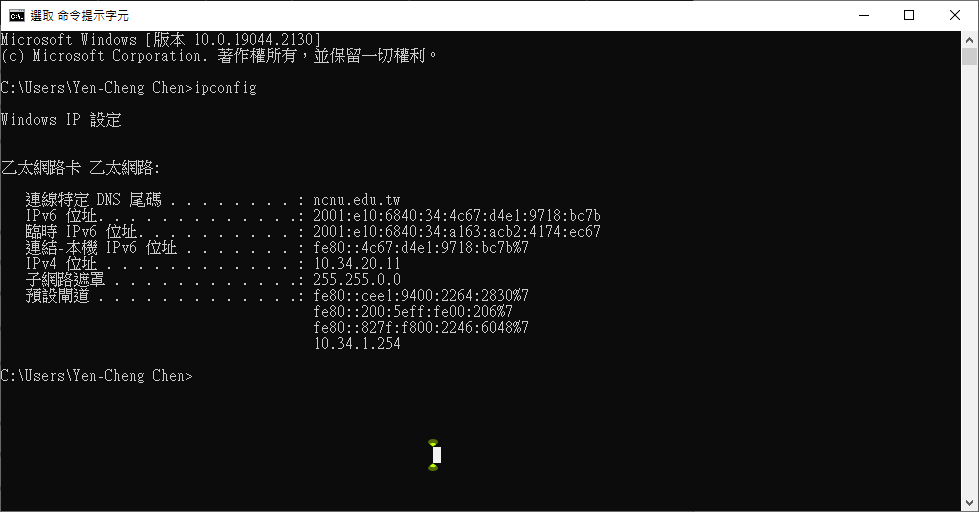 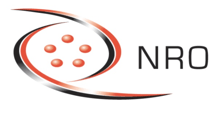 Number Resource Organization (NRO)
A coordinating body for the world’s Regional Internet Registries (RIRs)
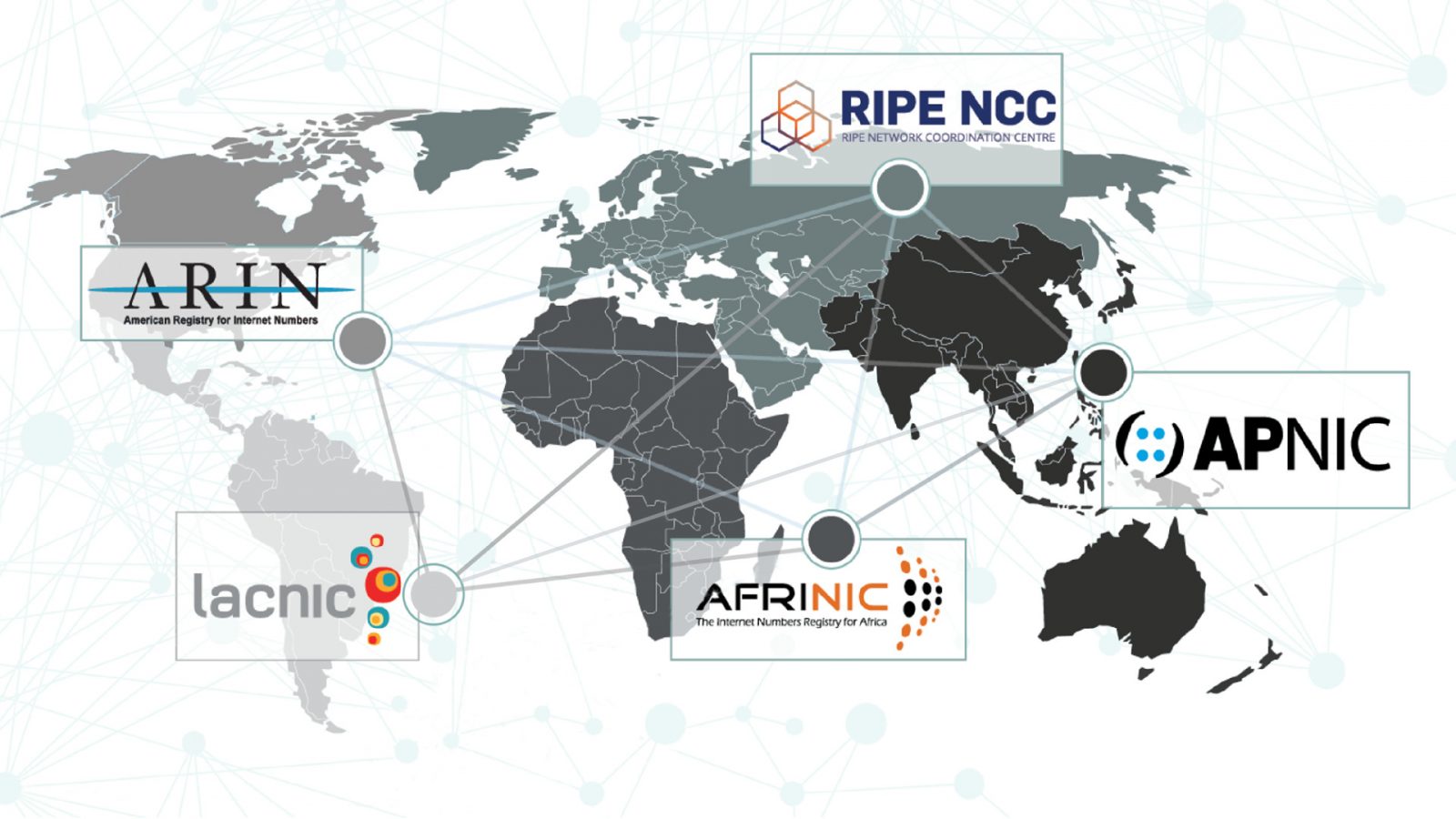 IPv6 Unicast Addresses
128 bits
node address
128-n bits
n bits
subnet prefix
interface ID
n = 64   8+8
Global Unicast Addresses
n bits
m bits
128-n-m bits
subnet ID
global routing prefix
interface ID
Link
Site
Local-Use IPv6 Unicast Addresses
fe80::98bc:4ce7:aae8:fed5
Link-Local Unicast Addresses



Site-Local Unicast Addresses
FE80::x:x:x:x
64 bits
54 bits
10 bits
1111111010
0
Interface ID
FEC0::s:x:x:x:x
64 bits
16 bits
38 bits
10 bits
1111111011
Subnet ID
0
Interface ID
Multicast Addresses
8 bits
112 bits
4 bits
4 bits
11111111
Group ID
Flags
Scope
0 reserved
1 Interface-Local scope
2 Link-Local scope
3 reserved
4 Admin-Local scope
5 Site-Local scope
6 (unassigned)
7 (unassigned)
8 Organization-Local scope
9 (unassigned)
A (unassigned)
B (unassigned)
C (unassigned)
D (unassigned)
E Global scope
F reserved
(loopback)
Scope:
Flags:
0000 : well known
0001 : transient
(multiple sites)
IPv6 Extension Headers
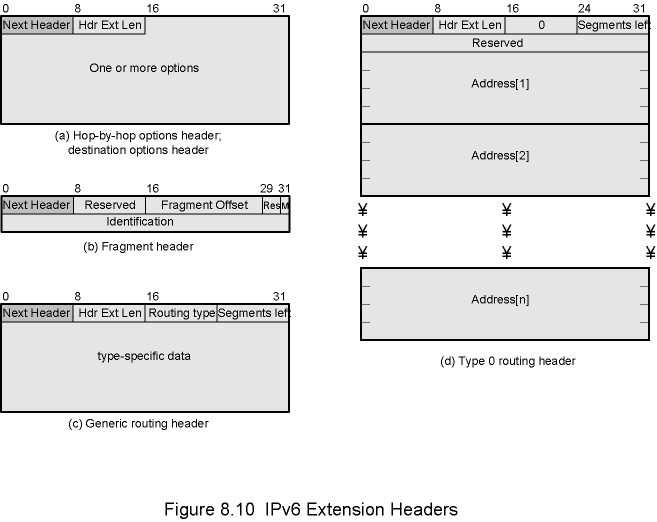 http://www.iana.org/assignments/ipv6-parameters
Hop-by-Hop Options
Next header
Header extension length
Options
Pad1
Insert one byte of padding into Options area of header
PadN
Insert N (2) bytes of padding into Options area of header
Ensure header is multiple of 8 bytes
Jumbo payload
Over 216 = 65,535 octets
Router alert
Tells router that contents of packet is of interest to router
Provides support for RSPV
Fragmentation Header
Fragmentation only allowed at source
No fragmentation at intermediate routers
Node must perform path discovery to find smallest MTU of intermediate networks
Source fragments to match MTU
Otherwise limit to 1280 octets
RFC 1981: Path MTU Discovery for IP version 6
Fragmentation Header Fields
Next Header
Reserved
Fragmentation offset
Reserved
More flag
Identification
Routing Header
List of one or more intermediate nodes to be visited
Next Header
Header extension length
Routing type
Segments left
i.e. number of nodes still to be visited
Destination Options
Same format as Hop-by-Hop options header